AutoQuads Final Presentation

Spring 2020Senior Design
Max Rudolph
Eddie Stevens
Dave Patel
Rishov Sarkar
Michael Bermudez
Nyaire Najieb
Suhani Jain
[Speaker Notes: Max]
Our Original Goal
Build a drone that can autonomously fly through a racing course (with course knowledge apriori)
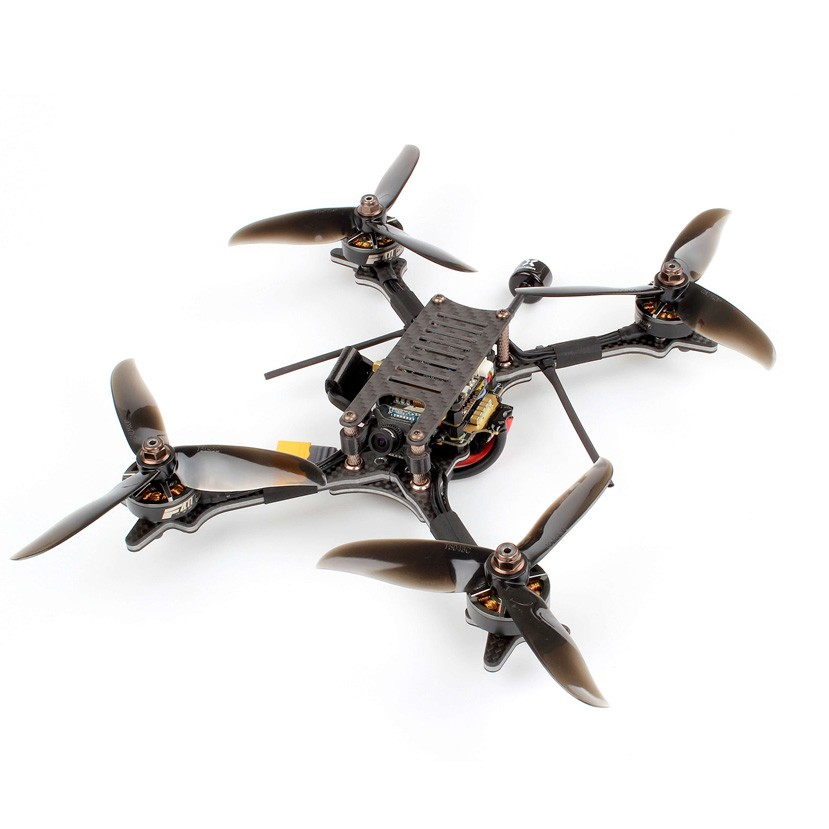 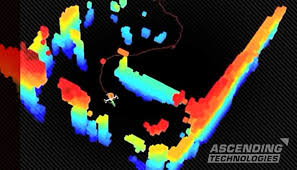 [Speaker Notes: Max]
Our Revised Goal (Post COVID-19)
Have a drone “fly” autonomously using real-time computer vision and tracking
Simulate all the necessary components to deliver a final product
Prepare necessary software and hardware for next senior design team to start the the project right off the bat (without being delayed, like we were)
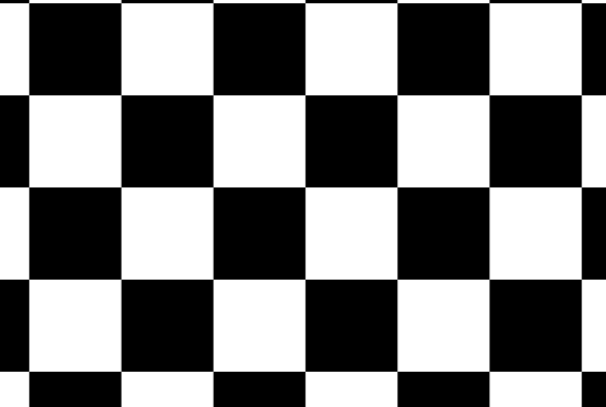 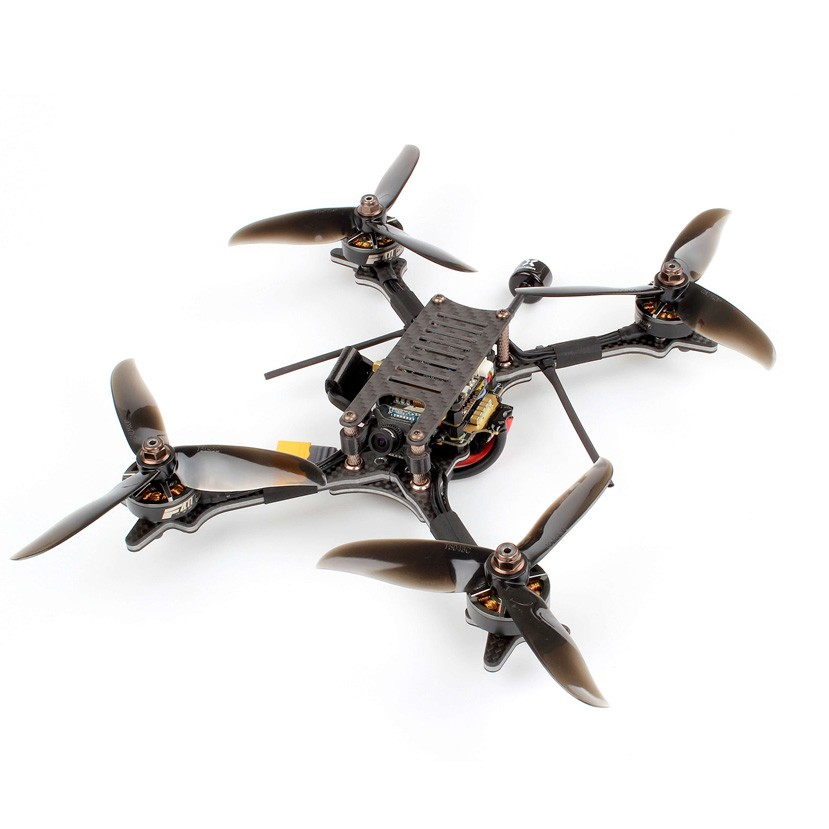 [Speaker Notes: Max]
What we accomplished
Developed real-time computer vision localization scripts using MATLAB and OpenCV
Used localization to create velocity commands to direct drone to target 
Implemented drone simulator that mimics the setup procedure of actual ArduPilot on drone
Built actual drone that takes off autonomously and loiters for commands
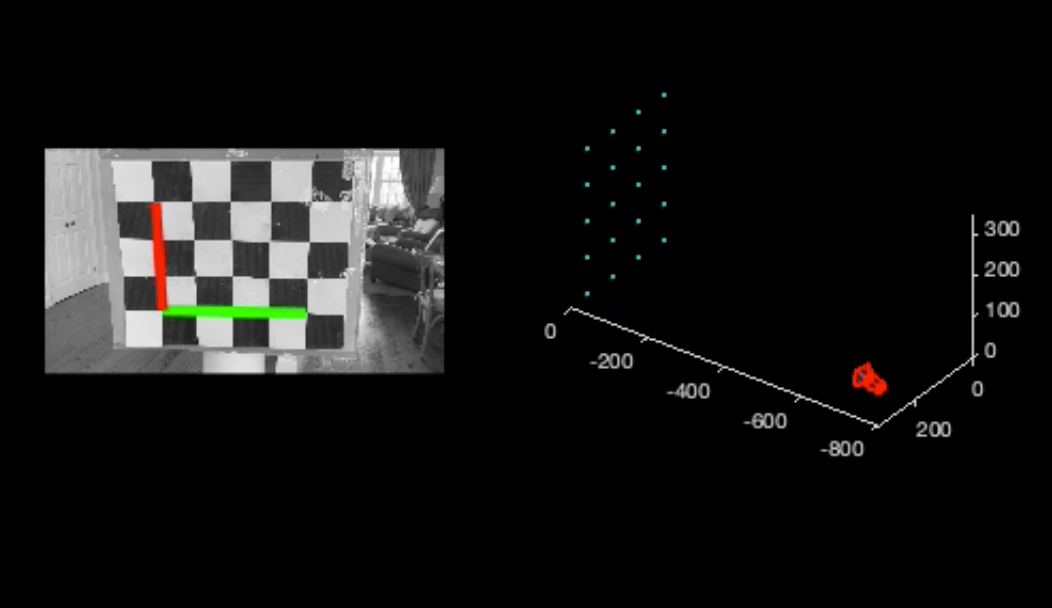 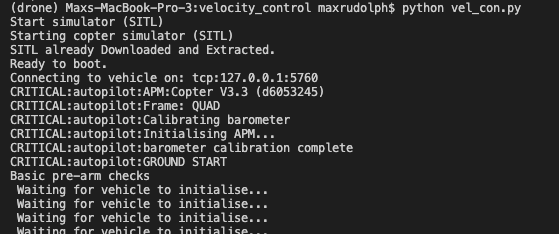 [Speaker Notes: Max]
How have we measured success (post-COVID)?
Comparing CV computed path with dronekit simulator path 
Our simulator can do take in position commands (absolute and relative), loiter commands, and velocity commands. 
We relegated ourselves to just sending velocity commands to mimic real life drone control
Succeeded 

Achieving possible real-time CV for drone implementation
Autonomous drone control is only possible in real-time
Reduce computation time for traditional CV methods which will allow for real time control of drone once the next team integrates the software
Succeeded
[Speaker Notes: Max]
Drone Architecture and Software Stack
[Speaker Notes: Eddie]
Proposed Flight System
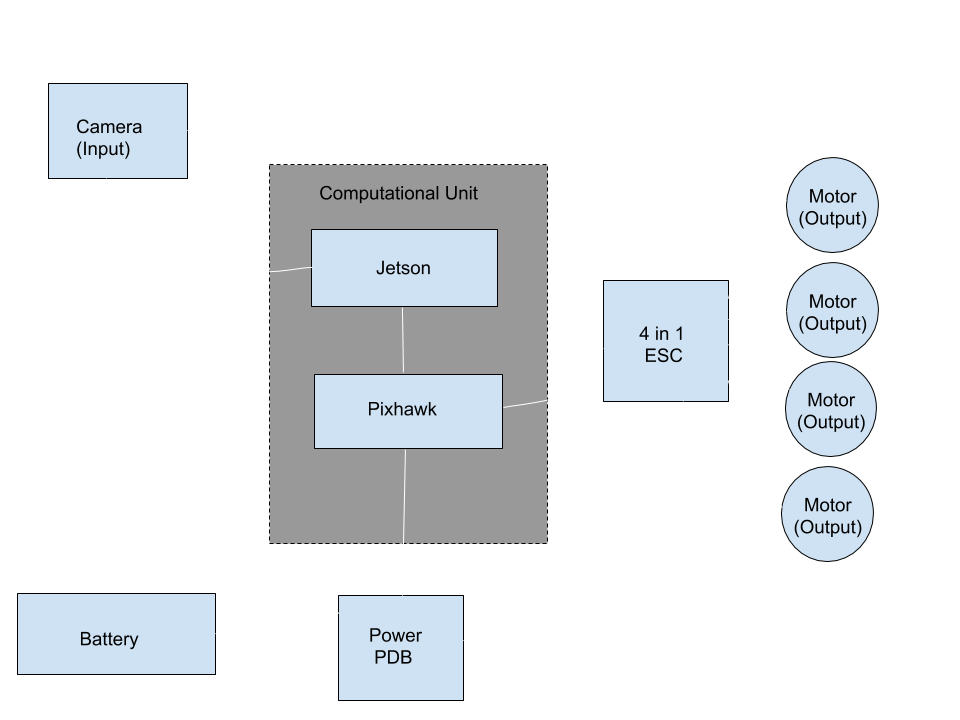 Nvidia Jetson Nano: computer used to perform computer vision and path planning.

Pixhawk: flight controller to keep drone in air.

ESC: Electronic Speed Controller used to send signals directly to motor.
[Speaker Notes: Eddie]
Hardware: Drone Kit
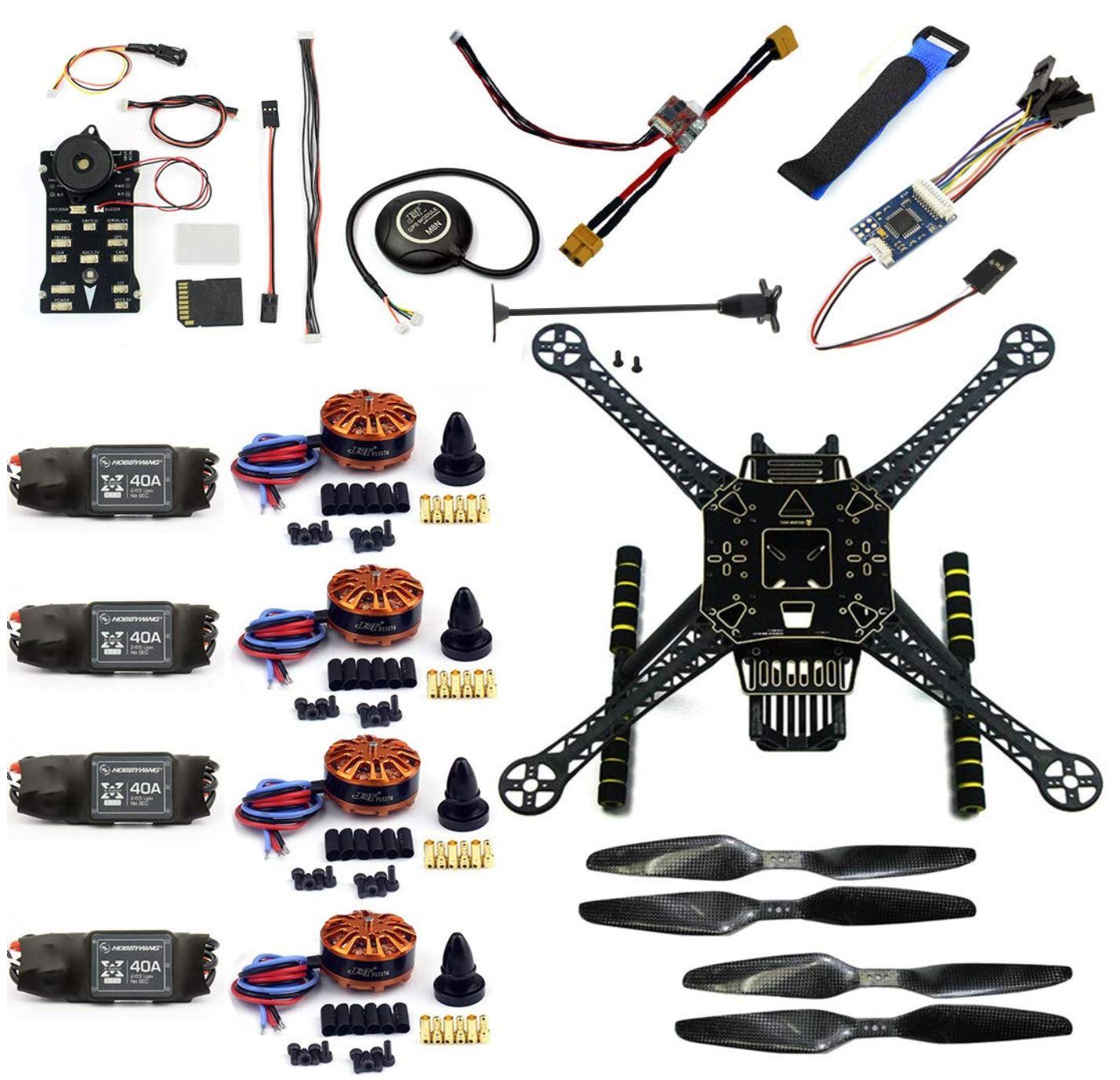 Most work on drone system will be in software, not hardware; perception, control, data networking, path planning
Drone kits are cheap, readily available, and reliable.
Individual parts can be swapped out if they break cheaply and with minimal effort
[Speaker Notes: Eddie]
Computing Unit
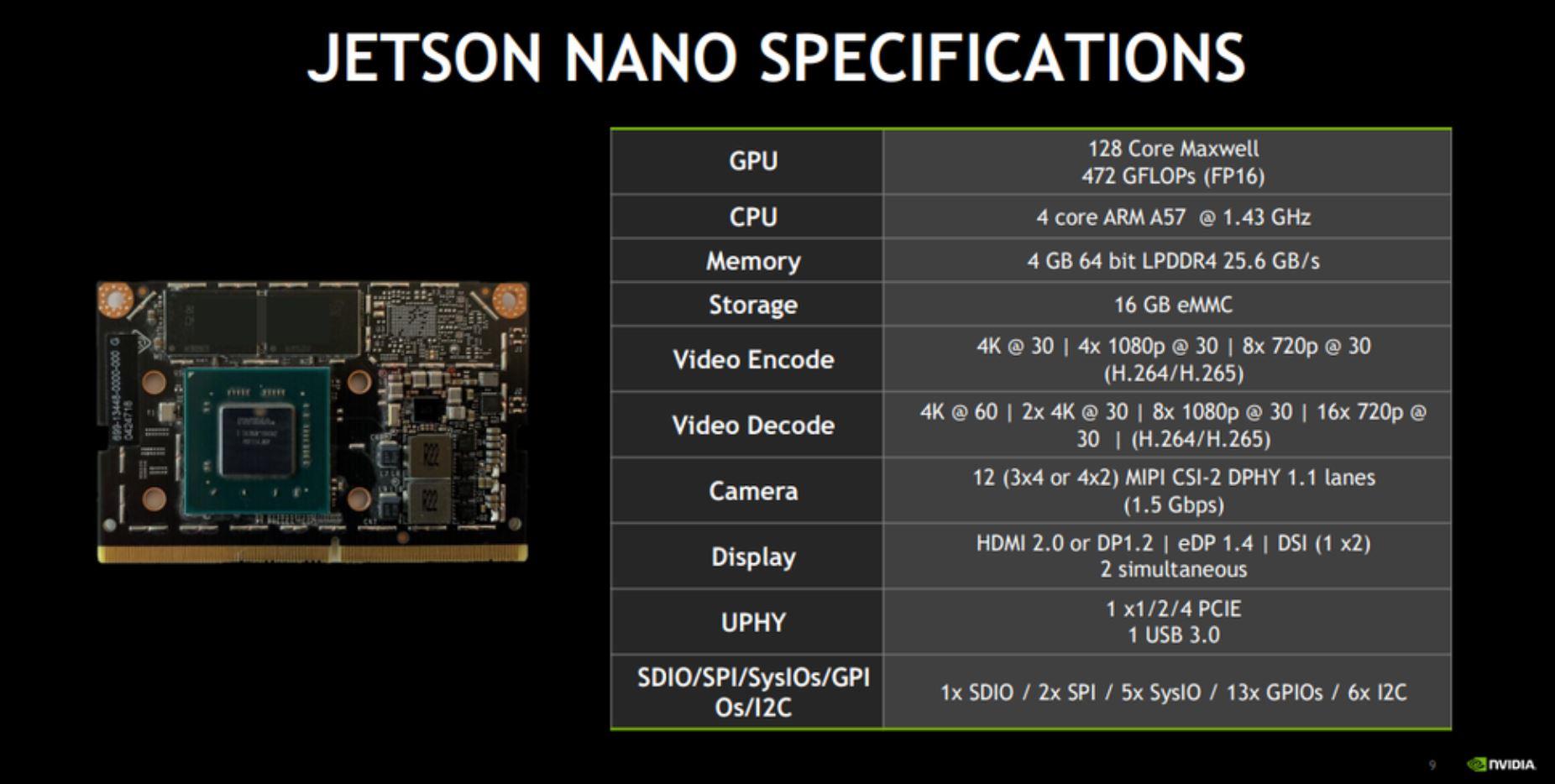 [Speaker Notes: Eddie]
Final Build
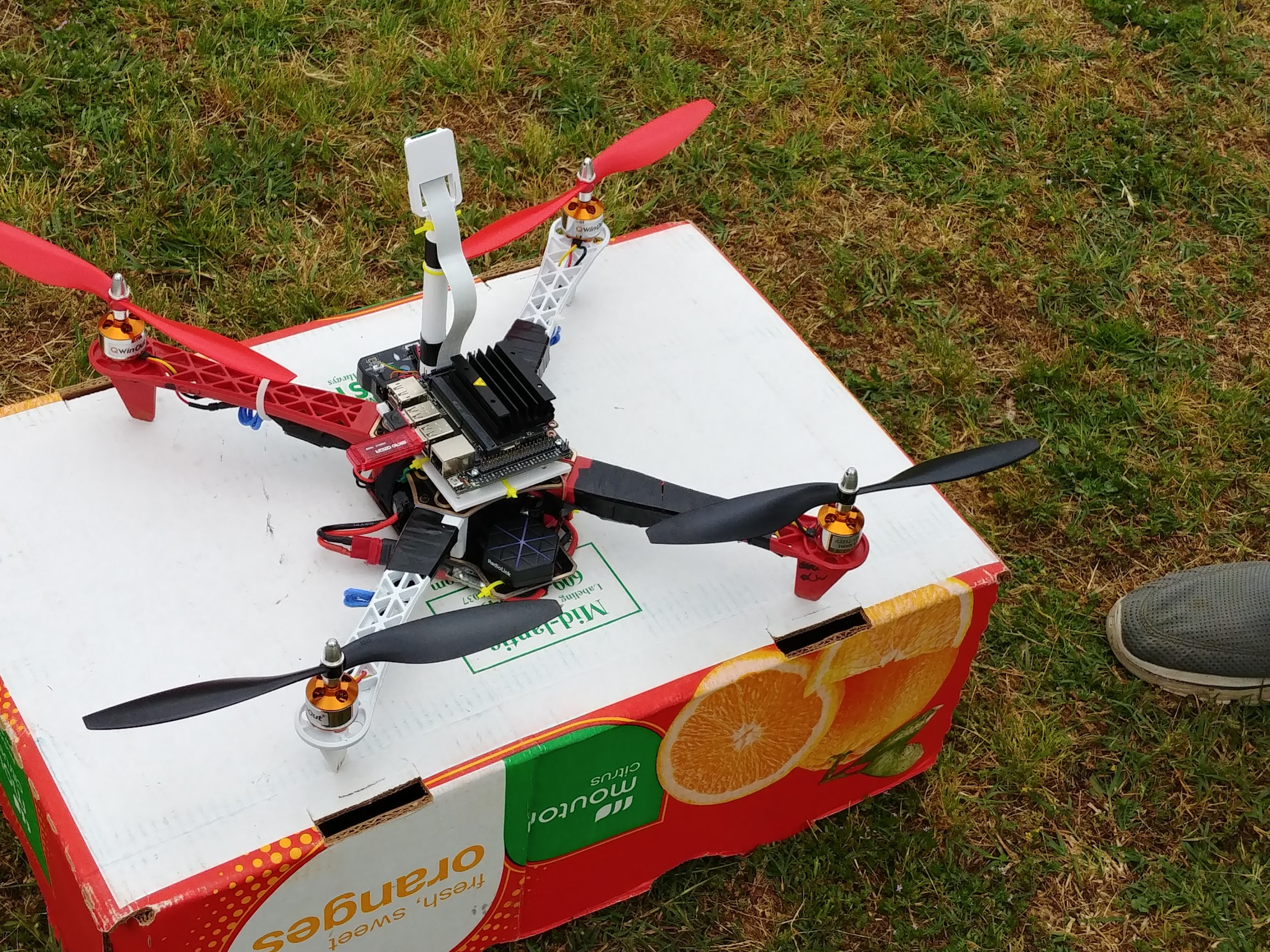 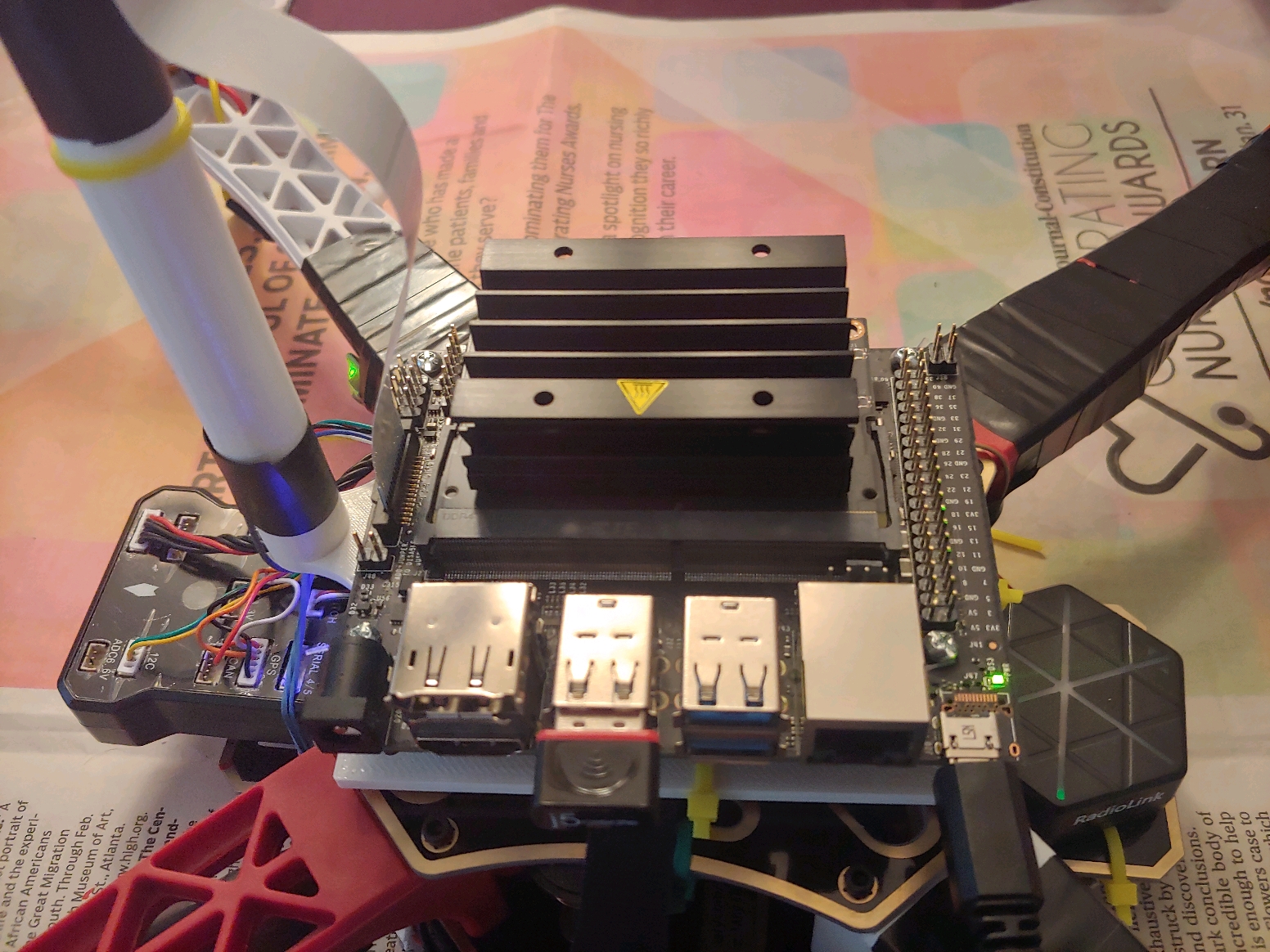 [Speaker Notes: Eddie]
Estimated Cost
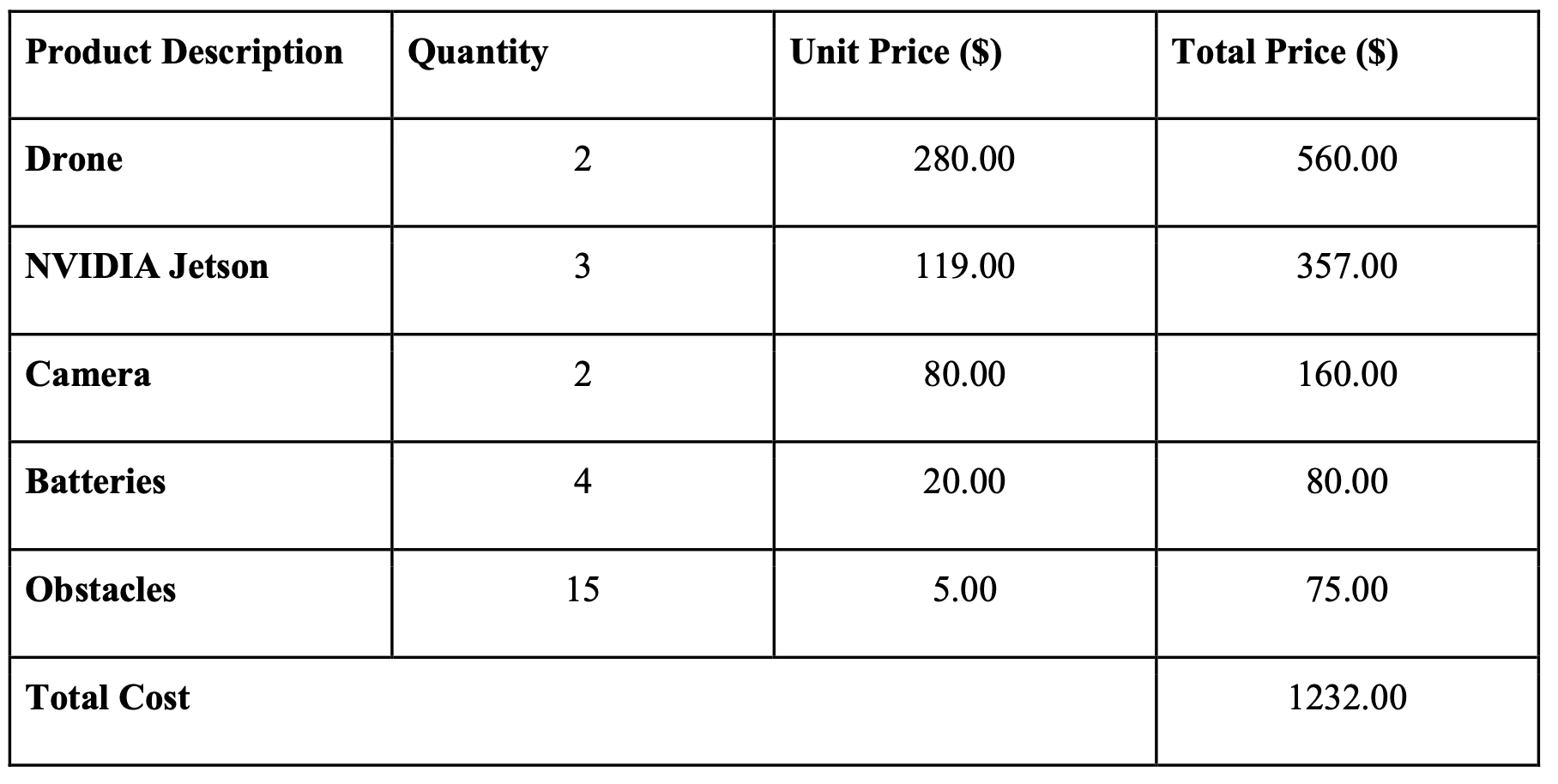 [Speaker Notes: Suhani]
Capability Methodology and Demonstration
[Speaker Notes: Max]
Methodology
Capture simulated video
Detect checkerboard of variable size in each video frame 
In simulation this step is done at 60Hz but only needs to operate at max. frequency of 10Hz when implemented on the drone because flight controller cannot respond faster than 10Hz
Use MATLAB/Python to extract location/orientation data
Plot the calculated location for accuracy measures of drone simulator
From any given location, calculate and record velocity necessary to bring drone to target
Send real-time calculated velocities to drone simulator
Compare dronekit path to MATLAB path to ensure accuracy
[Speaker Notes: Max]
Capture Real-Time Localization with Checkerboard
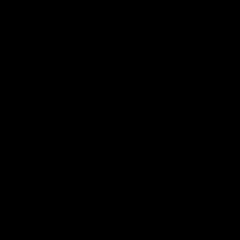 The localization present in the video was calculated in real-time at around 10 Hz.
[Speaker Notes: Max]
Versatility of Checkerboard Detection
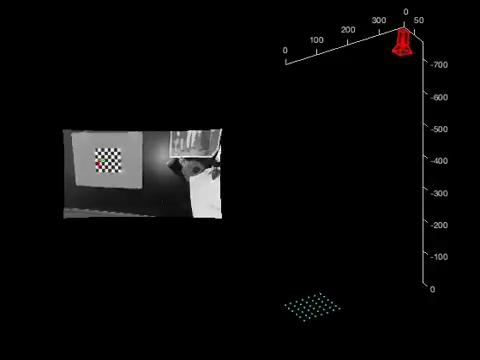 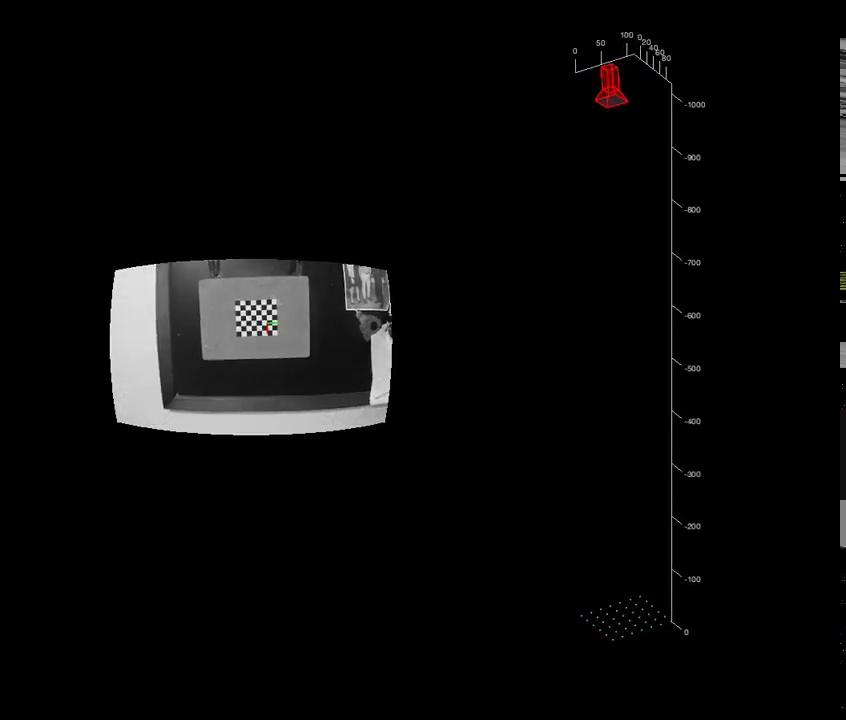 [Speaker Notes: Max]
Simulated Drone Movement
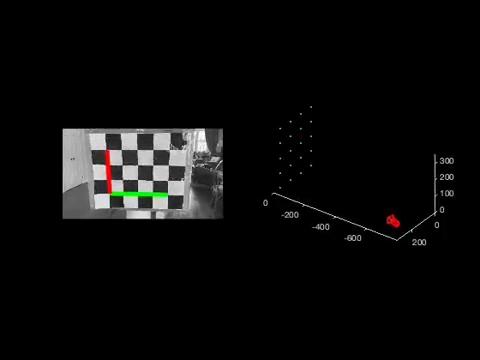 [Speaker Notes: Max]
Computed Drone Movement
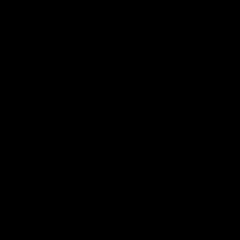 Pink dots represent points at which drone velocities are calculated and sent to drone simulator (approx. 1 Hz)
[Speaker Notes: Max]
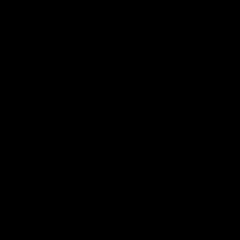 Simulation Examples
[Speaker Notes: Max]
Path of Simulated Drone Using Velocities from CV
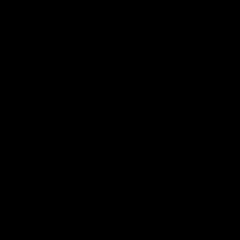 Visualization of drone movement when velocities are put into simulator. Notice the matching between this plot and the previous plot
[Speaker Notes: Max]
Side by Side Comparison of Drone Paths
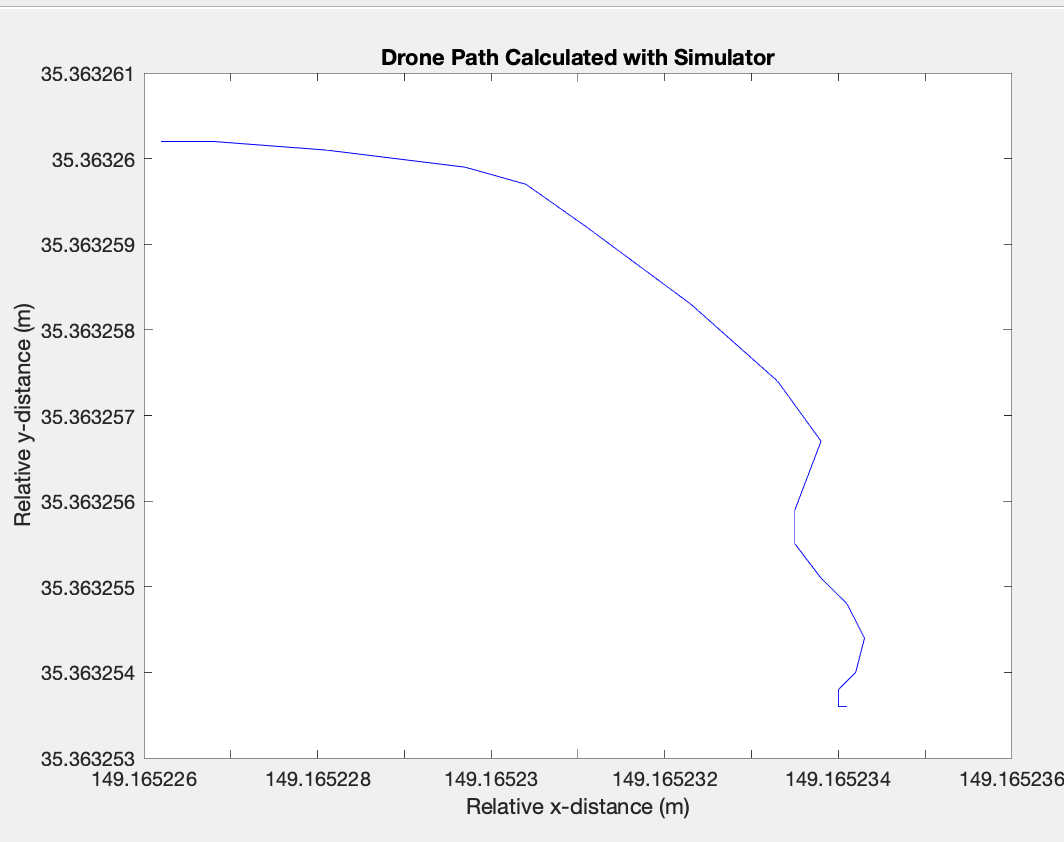 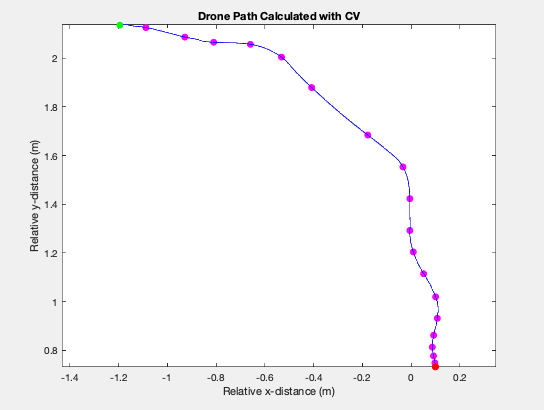 [Speaker Notes: Max]
Autonomy on Drone
[Speaker Notes: Rishov
Aside from computer vision, the other key component to our project is autonomy of the drone itself. If not for our constraints, we could synthesize both of these components to create a fully functioning project.]
First Steps: Unstable Drone
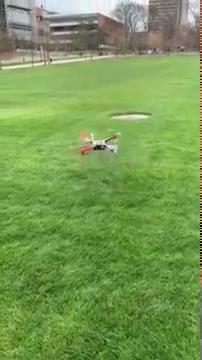 [Speaker Notes: Rishov
At first, we had a lot of trouble trying to get the drone to fly in a stable manner. We spent quite a bit of time reading documentation and calibrating sensors in order to try to fix our stability issues.]
Self-Stabilization: Loiter Mode
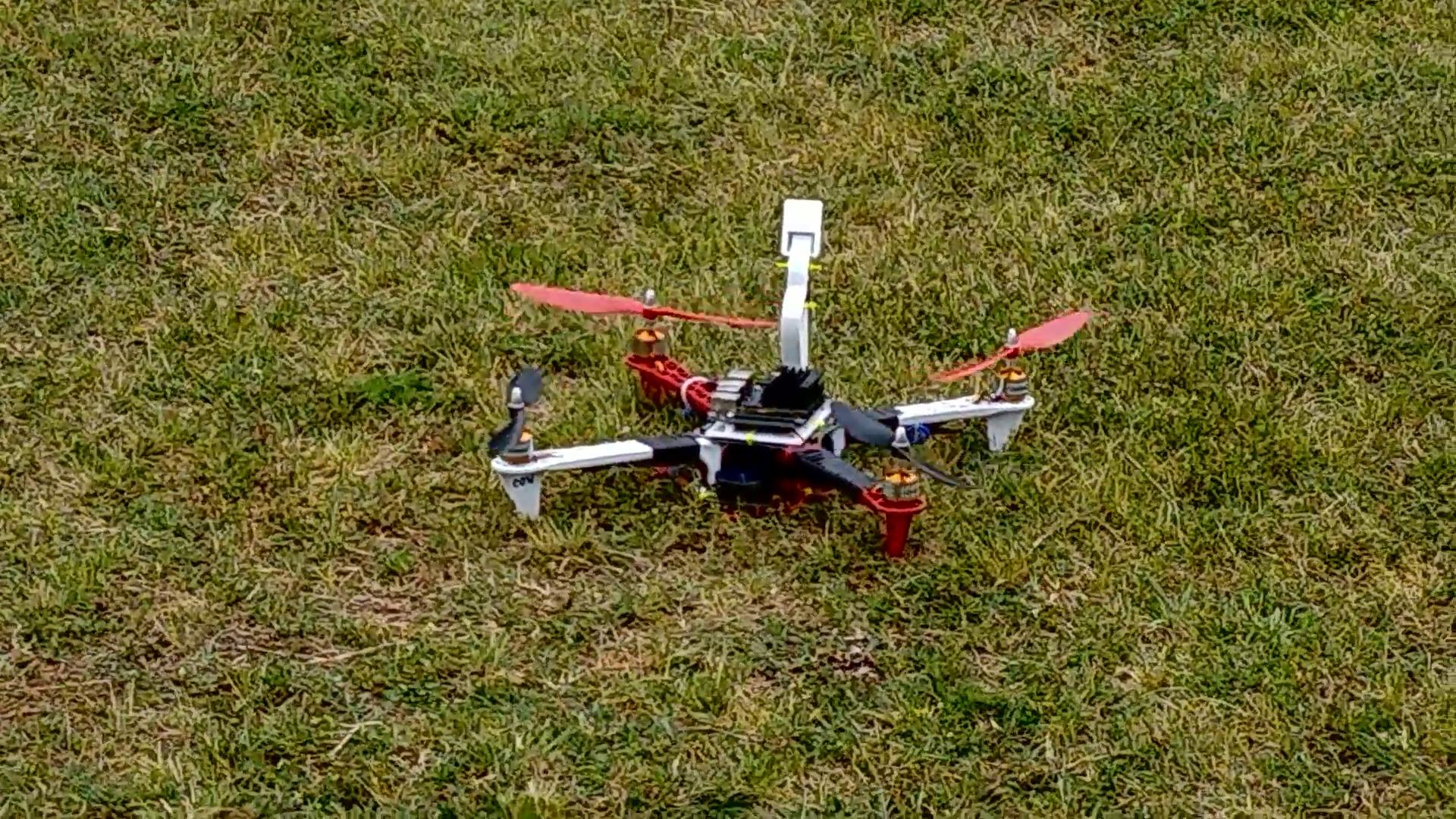 [Speaker Notes: Rishov
Eventually, after fixing our propeller orientation, soft-mounting the Pixhawk, and moving wires to avoid compass interference, we were able to get the drone to stabilize itself. Here, we can see loiter mode in action, where the drone attempts to hold its altitude and position using barometer and GPS.]
Autonomous Flight in Guided Mode
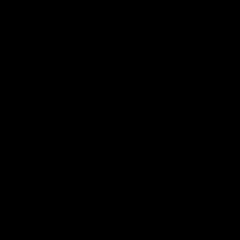 [Speaker Notes: Rishov
Finally, we were able to get the drone to fly fully autonomously. Here, we see the drone executing a set of preplanned steps in guided mode. Just like in the simulations, we could have programmed the Jetson to send MAVLink commands to the Pixhawk in order to compute a flight path in real time.]
Footage from Drone
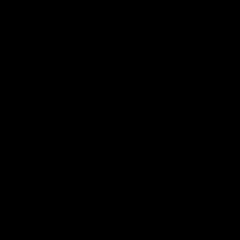 [Speaker Notes: Rishov
Here, we can see the footage captured from the camera on the drone. The drone is able to capture footage at 720p resolution and 120 frames per second. We would have piped footage like this into our real-time computer vision algorithms in order to track visual fiduciaries, compute the drone’s pose, and autonomously control the drone’s flight.]
Potential Final Product
Given our separate demonstrations for object detection and issuing flight commands, we have laid the groundwork for an autonomous drone. 

Future teams could utilize our real-time localization scripts to generate appropriate velocity commands, then use the MAVLink protocol to send the commands to the flight controller. We proved the concepts; they just need to be fully integrated on the drone!
[Speaker Notes: Dave]
Reflection and Mistakes
Project scope too large
Honing in on a single aspect such as CV and path prediction would have been better
Having a single Jetson cause delays
A second jetson would have allowed for prototype/testing CV algorithms without having drone on hand
Too much time on drone hardware, not enough time on CV
A well established detection and path planning algorithm would have been of greater use to future groups. Our understanding of the drone hardware-software only helped us at the beginning.
Lack of clarity on amount of software and hardware integration needed
[Speaker Notes: Dave]
Future Team Expectations
Integrate drone localization into actual drone
Add more autonomous functionality: path planning and execution
Add computer vision software to enable the camera do detect and recognize objects 
Ability to prevent collisions and re-adjust course with object detection
After accurate detection is achieved, strive for higher flight velocities
Attempt a drone race course once the software is fully integrated and optimized
Multiple or better cameras could be added, for better field of view. This would allow for better forward navigation and obstacle avoidance.
[Speaker Notes: Suhani]
Team Members
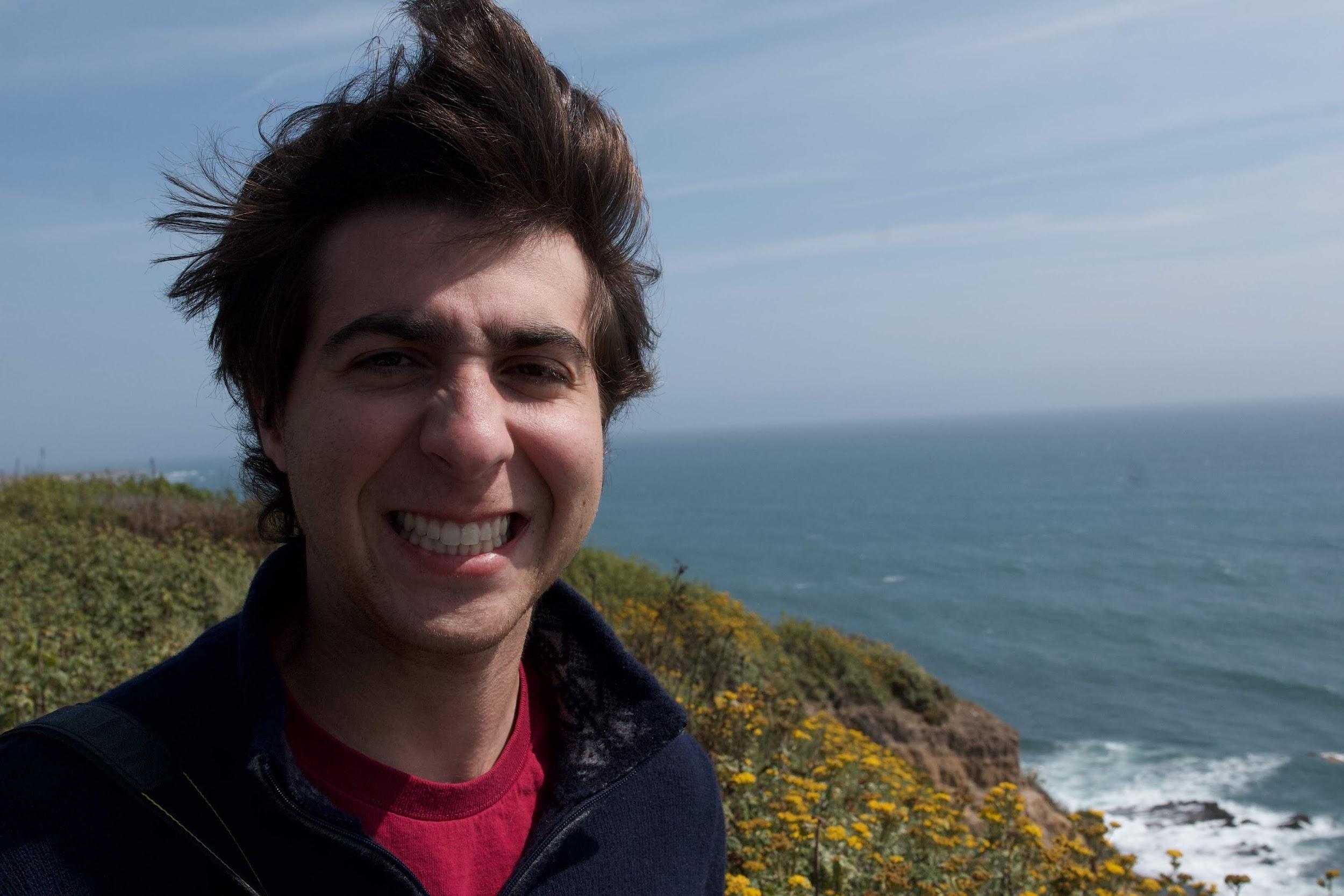 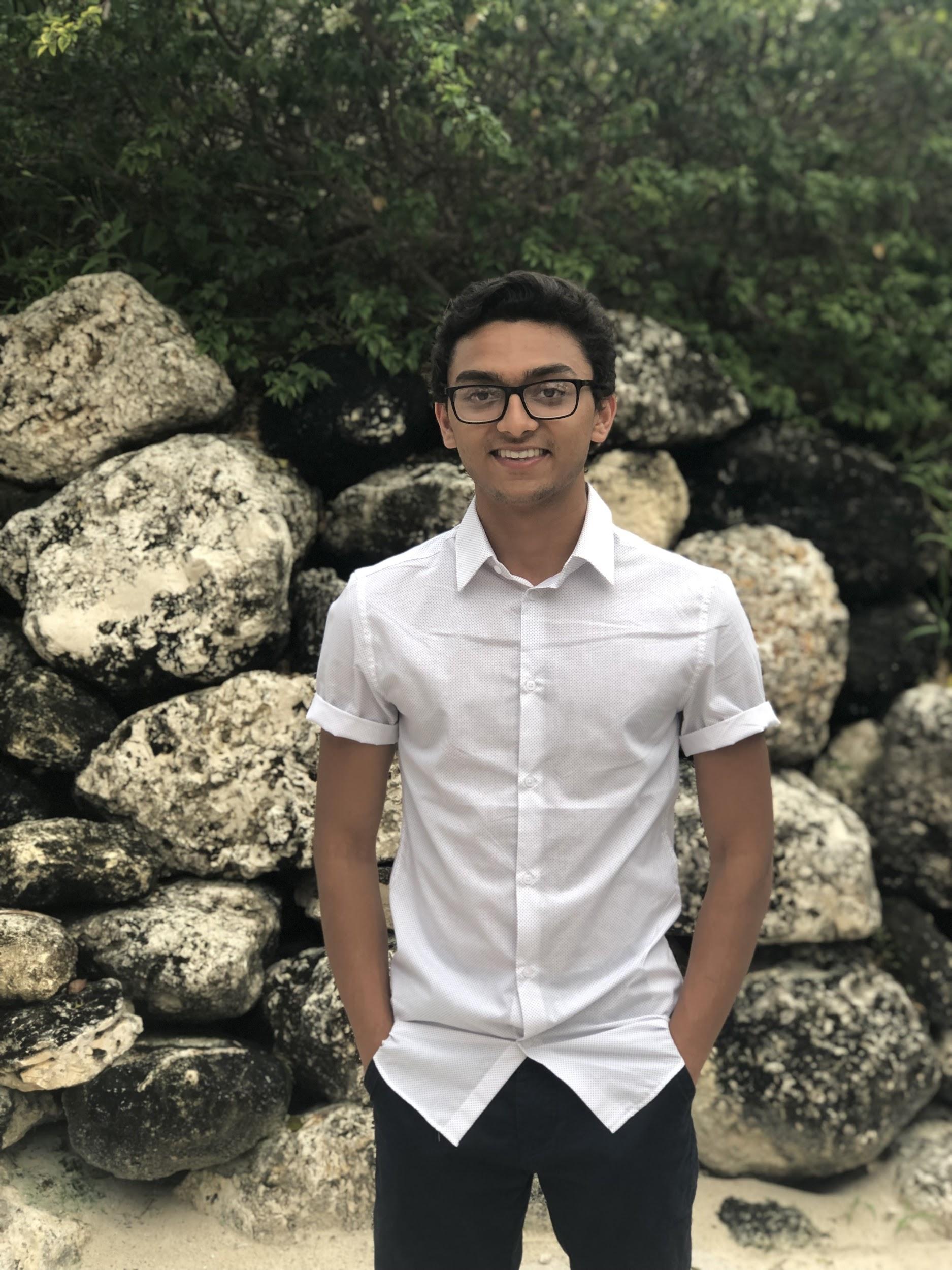 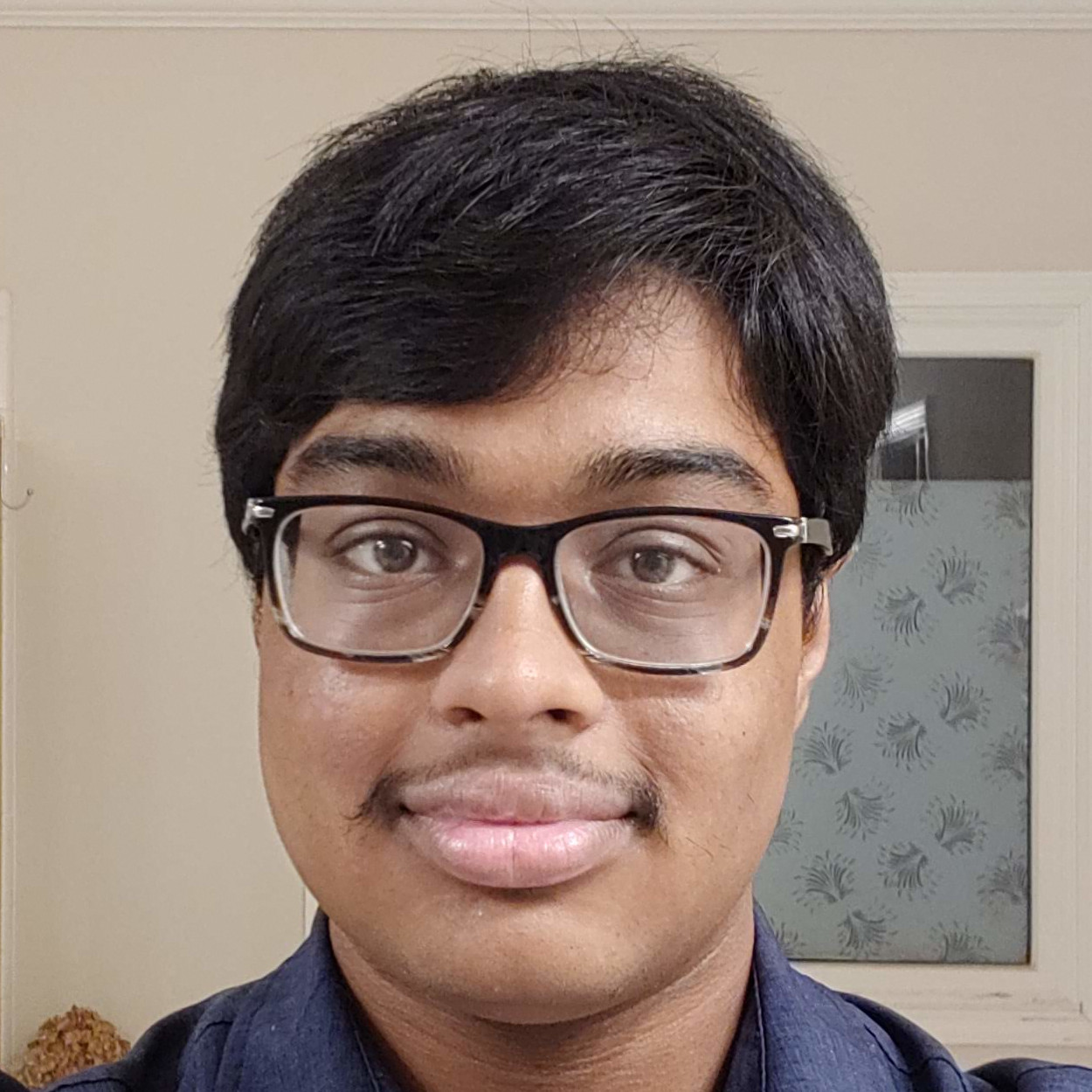 Max Rudolph
Eddie Stevens
Dave Patel
Rishov Sarkar
Michael Bermudez
Nyaire Najieb
Suhani Jain

AutoQuads Team 33

Advisor: Dr. Jennifer Hasler
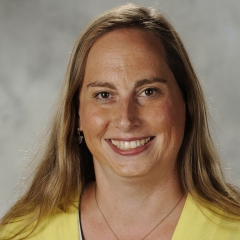 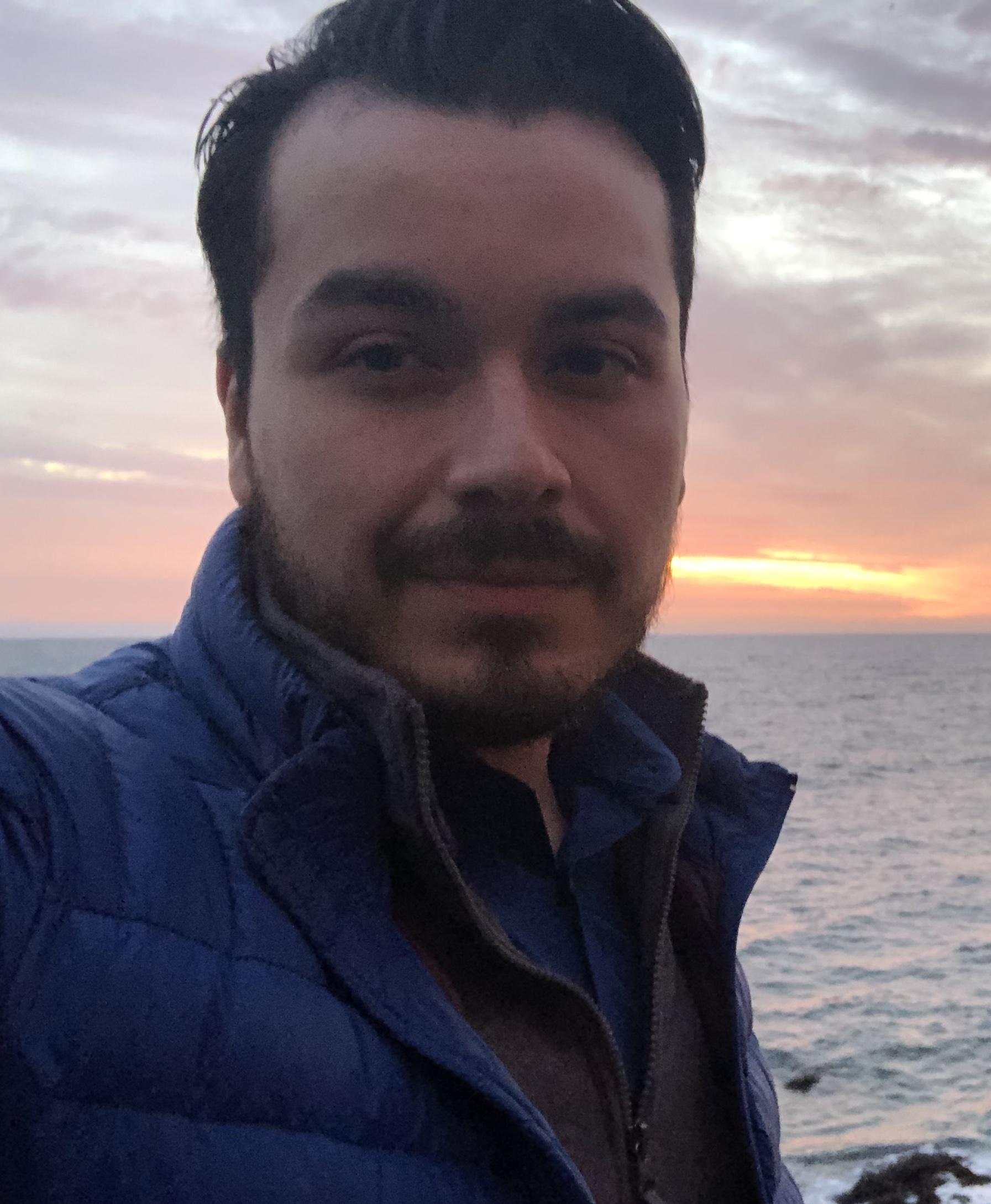 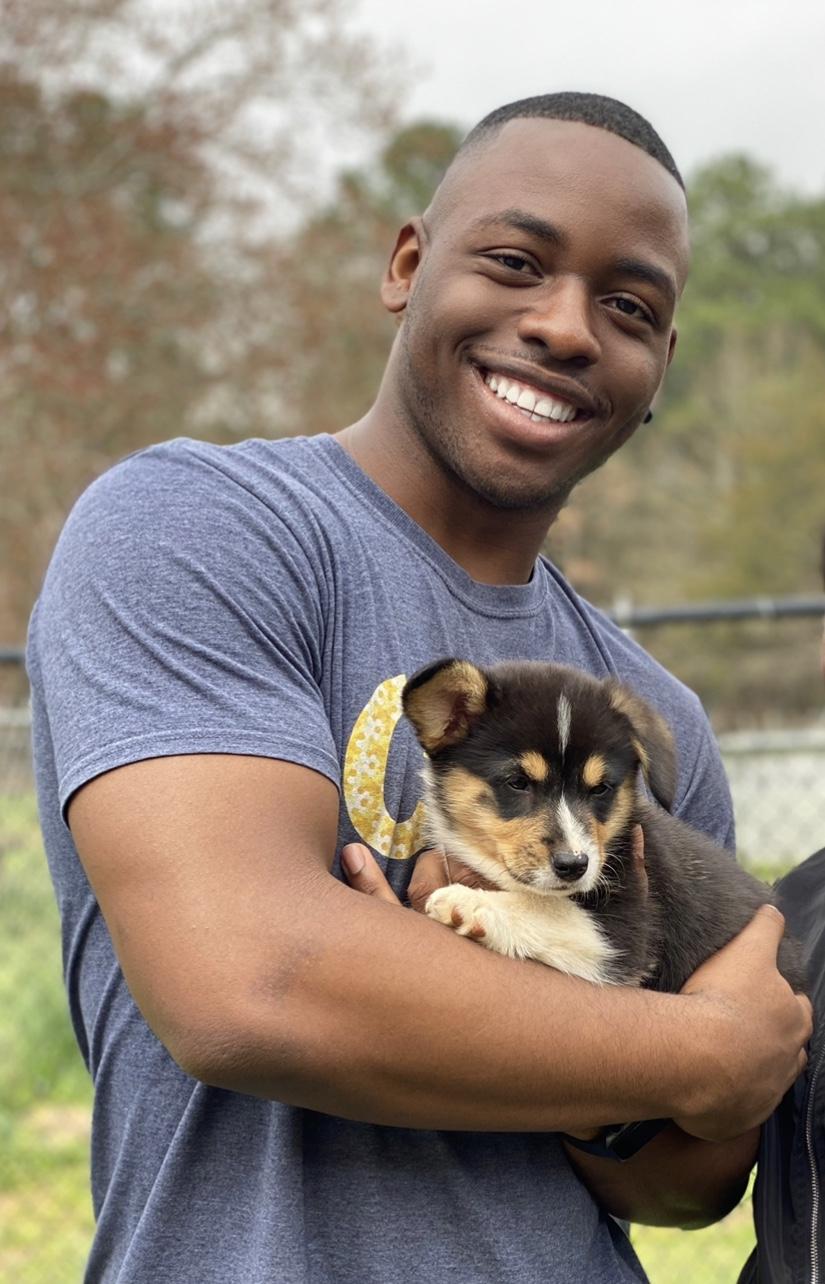 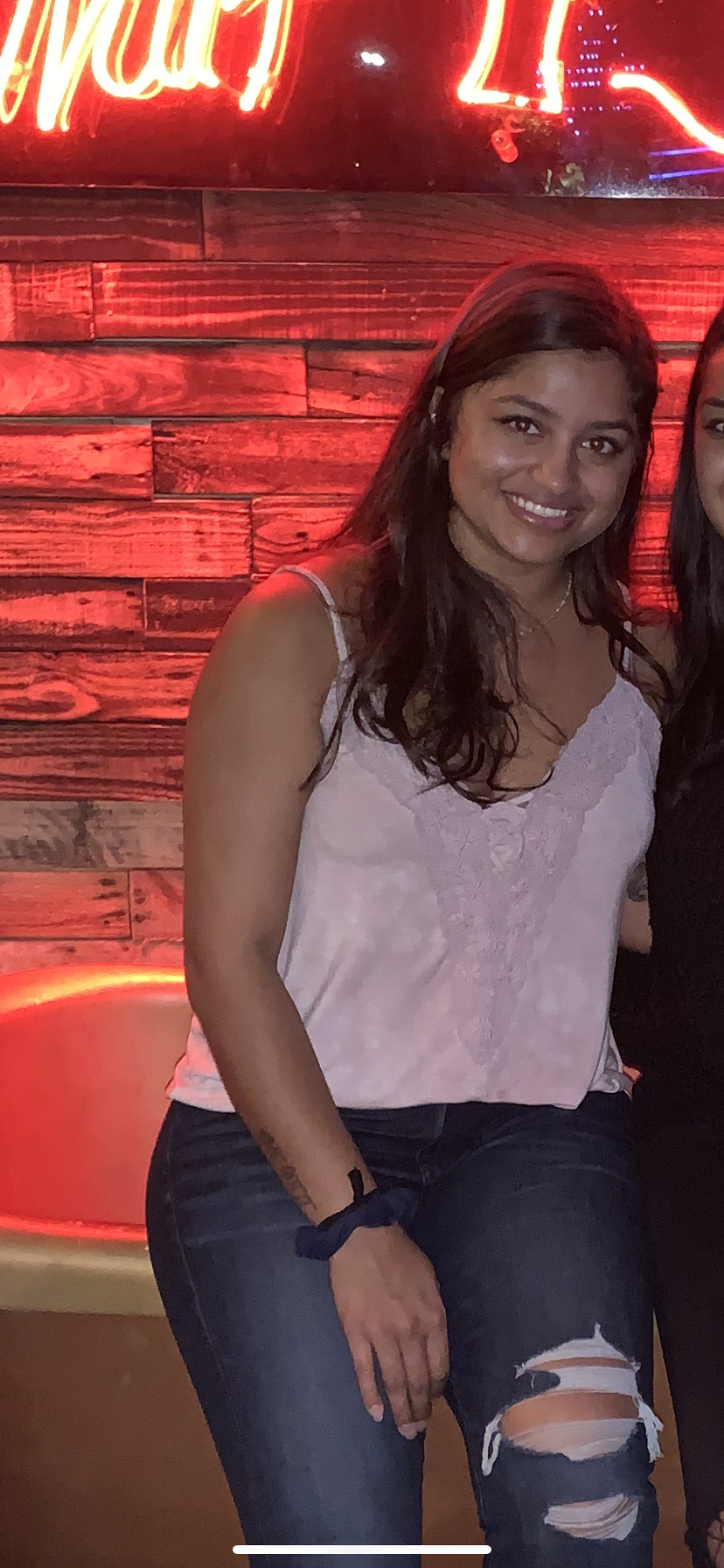 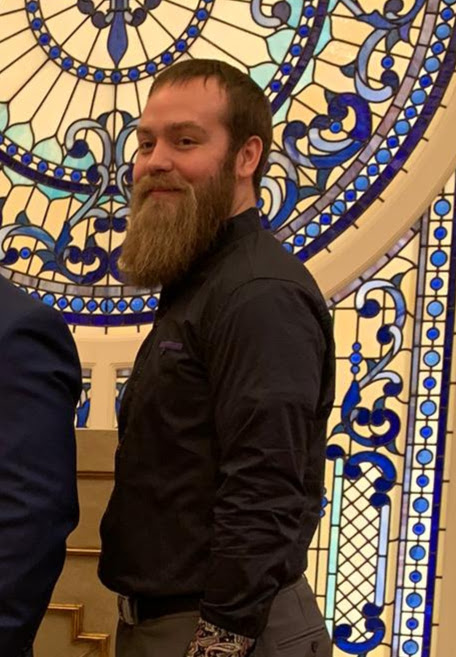 [Speaker Notes: Suhani]